4m scintillator test && MPT2321 readout system
Ming-Kuan Yuan
Fudan University

2025.4.28
CEPC muon detector
yuanmk@mail2.sysu.edu.cn / MPT2321_readout · GitLab
mkyuan23@m.fudan.edu.cn
1
2025/4/28
4m Scintillator test results
测试 Setup
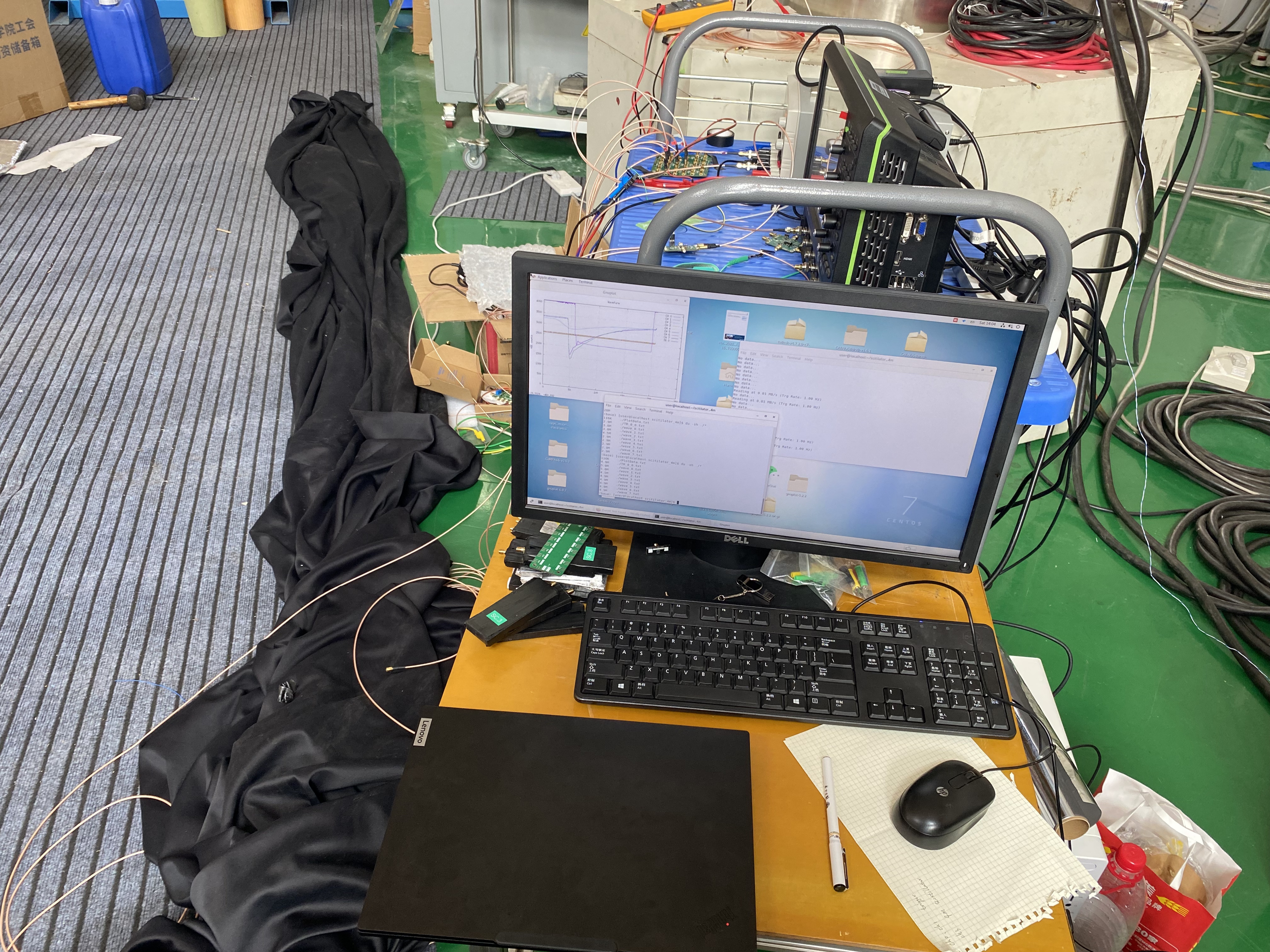 分别在距离近端0m、0.5m、1m、1.5m、2m、2.5m、3m、3.5m、4m处放置trigger进行测量。

Trigger高压为-173V
4米长塑闪耦合SiPM高压为29V
集成前放
4m scintillator
连接至前放板
4m Scintillator test results
测试结果-效率
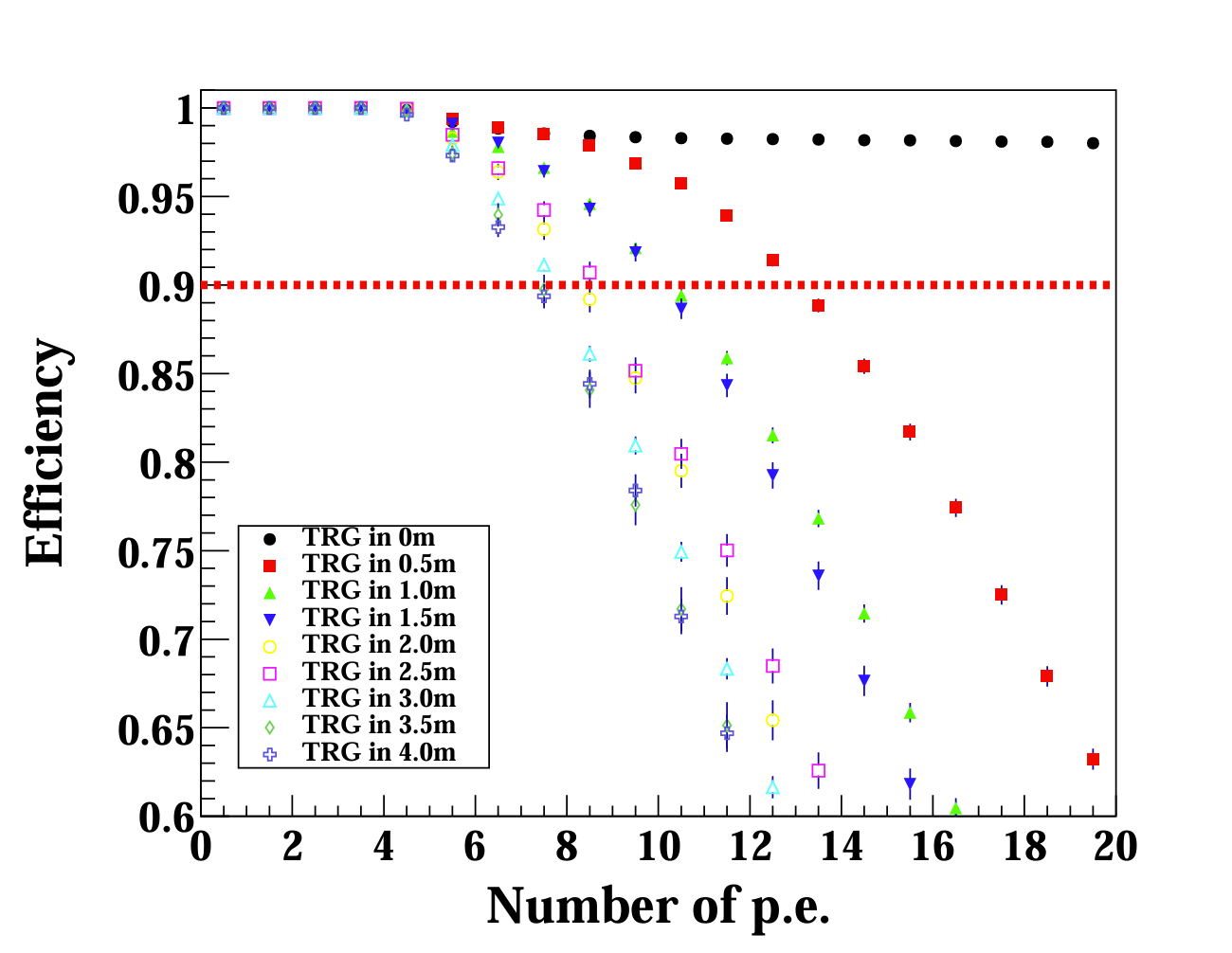 单光子幅度7.7mV
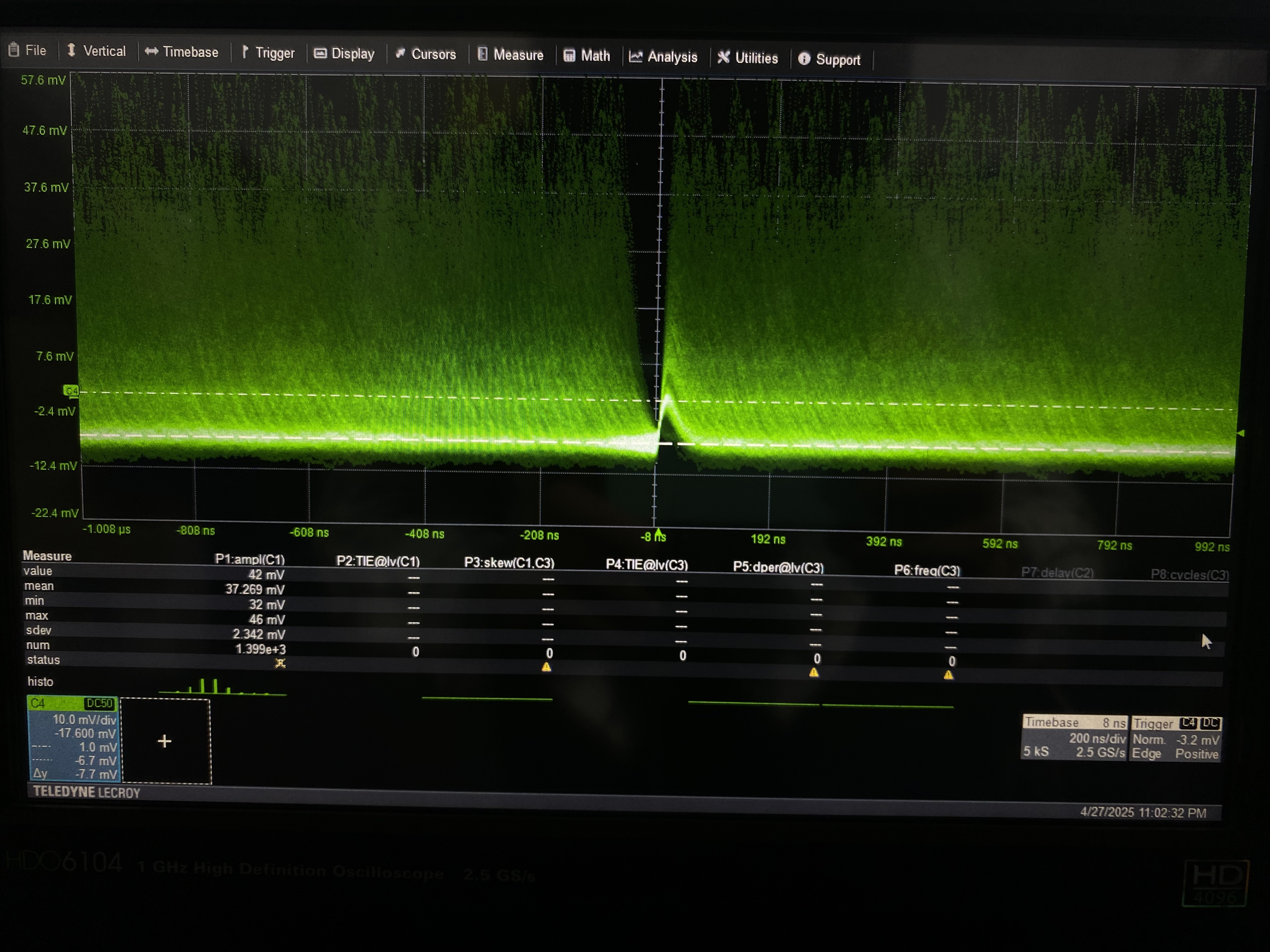 MPT2321 readout system
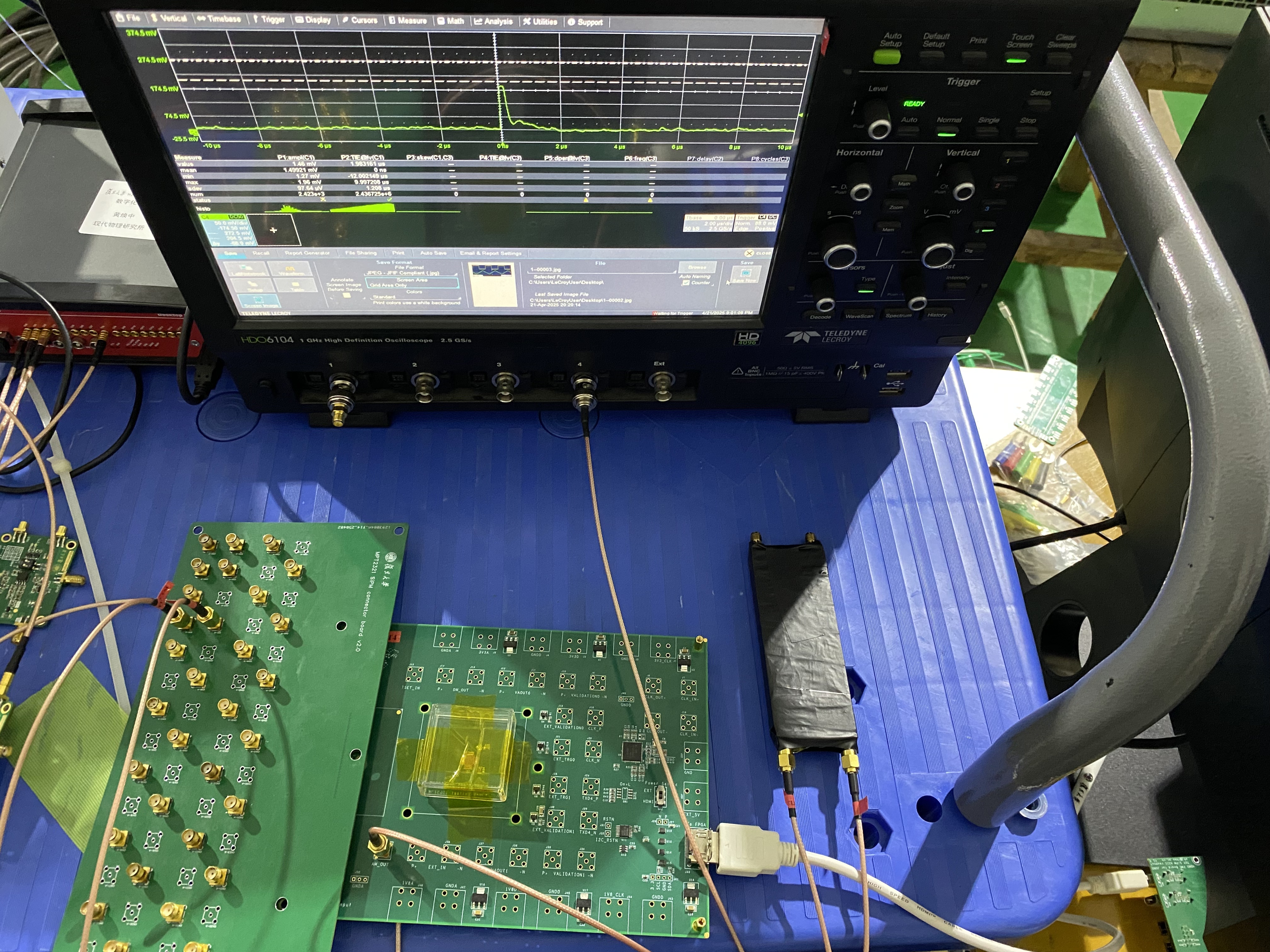